Mission Possible
eli tutkimusretkikuntien tehtävät
Oravivuoren valloituksessa
TOIMINTA ORAVIVUORELLA
Jokaisella ryhmällä on oma herra Struve, eli aikuinen, joka auttaa tarvittaessa ryhmäänsä
Herra Struve kulkee ryhmän mukana, mutta ryhmän oppilasjohtaja johtaa ryhmää
Herra Struve kannustaa ryhmää sekä järjestää pieniä palautetuokioita matkan varrella
Herra Struve kertoo matkan alussa ja varrella ryhmälleen kuvitteellisia kokemuksia työstään
Tutkimusretkikuntien tarvikkeet
Nimilaput jokaisella, rooli nimilapussa
Hihanauha, oma väri (helpompi tunnistaa ryhmä)
Tabletti 
Lyijykyniä
Kansio, jossa ohjeet ja tehtävät
Muistivihko
Omat ryhmäkohtaiset tarvikkeet/välineet
Yleiset ja ryhmäkohtaiset ohjeet
Retkeilyryhmä
EI SAA JUOSTA!                       PYSYTÄÄN RYHMÄSSÄ!
Tutkikaa tehtävä 1 ja tehkää sitä koko matkan ajan huipulle.
Kulkekaa suoraan huipulle ja aloittakaa tehtävien teko  sieltä.
Tehkää yhteiset tehtävät viimeisenä.
Opasryhmä ja taideryhmä
EI SAA JUOSTA!    PYSYTÄÄN RYHMÄSSÄ!
Kulkekaa kohti huippua ja suorittakaa omia tehtäviä matkan varrella.
Tehkää yhteiset tehtävät viimeisenä, kun pääsette alas.
Matematiikkaryhmä
EI SAA JUOSTA!       PYSYTÄÄN YHDESSÄ!

Tutkikaa tehtävä 1 lähtöpaikalla ja tehkää tehtävää koko matkan ajan huipulle.
Kulkekaa kohti huippua ja suorittakaa omia tehtäviä matkan varrella.

Tehkää yhteiset tehtävät viimeisenä, kun pääsette alas.
Oravivuorella
Kaikille ryhmille yhteiset tehtävät
Ryhmien omat tehtävät
Ryhmät ohjeistetaan kulkemaan ja tekemään tehtävät itsenäisesti siten, että tehtävät tulisivat kaikki tehtyä retken aikana
YHTEINEN PÄÄMÄÄRÄ ON...
1.Päästä sekä huipulle että takaisin alas ryhmänä.
MATKA KULJETAAN HITAIMMAN MUKAAN

2.Tehdä tehtävät retken aikana sopivissa paikoissa.
OMA SHERPA OPASTAA PAIKKOJEN VALINNASSA.
3.Toimia koko ajan ryhmänä.
JOKAINEN ON TÄRKEÄ RYHMÄN JÄSEN.

4.Muistaa oma rooli ja tehtävät.
LÄHTÖKOKOUS  koululla ennen retkeä
1.Sovitaan roolit ja opetellaan yhdessä roolien tehtävät. Ryhmän vanhin on tutkimusretkikunnan johtaja.
2.Käydään kaikki tehtävät johtajan johdolla yhdessä läpi.
3.Tutkitaan reitti kartalta. Huomioidaan vaaran paikat ja kirjoitetaan ne tavoitepaperiin.
4.Mietitään yhdessä, mitkä tehtävät tulisi tehdä menomatkalla ja mitkä tulomatkalla.
5.Tarkistetaan varusteet.
6.Kirjoitetaan nimilaput.
7.Käydään ryhmän tavoitteet läpi.
8.Keksitään tsemppihuuto ja harjoitellaan sitä ulkona.
9.Kootaan varusteet, nimilaput, lippu.
Ryhmäläisten roolit
Innostava johtaja
Kannustava mukaanvetäjä
Rakentava kriitikko
Tasapuolinen sovittelija
Huolellinen järjestäjä
RAKENTAVA KRIITIKKO
HUOLELLINEN JÄRJESTELIJÄ
TASAPUOLINEN SOVITTELIJA
KANNUSTAVA MUKAANVETÄJÄ
Yhteiset tehtävät kaikille ryhmille
Sanaselitys kuusikossa
Ketjutehtävä polun alussa
Retkimuisto itsenäisesti
Loppupiiri kun palataan alas
Osaatko selittää? Sanaselitys
Selittäkää vuorotellen ja sana kerrallaan ryhmälle seuraavat sanat. Sanaa ei saa sanoa.
-Maapallo, kartta, kolmio, mittaaminen, torni, ketju, laite

Tehdään alakuusikossa joko lähtiessä tai pois tullessa.
Struven ketju on...
Kolmiomittausketju, joka ulottui melkein 3000 kilometrin matkan Mustalta mereltä Jäämerelle.
Sen avulla haluttiin selvittää, onko maapallo pallon muotoinen. Tulosten avulla selvisi, että maapallo ei ole symmetrinen pallo, vaan on hieman litistynyt navoiltaan. Maapallo muistuttaa siis hieman mandariinia.
Rakentakaa Struven ketju maahan. Paikalta löytyy myös vihjeitä.
Pyytäkää aikuista tarkistamaan ketjunne. 
VÄLINEET: Ketjunpätkät, jokaisessa laminoitu paikannimilappu.
Tehtävä: Retkimuisto
Välineet: tabletti, vihko, kynä

1. Jokainen ryhmäläinen ottaa mieleisensä kuvan maisemasta, tapahtumasta tai jostakin mikä kertoo retkestä.

Koululla
2. Kirjoita kuvalle teksti. Miksi otit kuvan ja mistä?
3. Tulosta kuva teksteineen.
Loppupiiri, kun retki ohi
Ryhmä piirissä
Kivi tai käpy kiertää kädestä käteen, kun kivi kädessä, kerro mitä olet oppinut, mikä hauskinta, mikä kauneinta...
TAIDERYHMÄN TEHTÄVÄT
Seuraavassa
Taiteilijana Oravivuorella
Suunnitelkaa ja toteuttakaa oman taidelehtiönne kansilehti
Kehykset
Valokuvatkaa matkan varrelta löytyneitä luonnon omia taideteoksia kehystämällä valitsemanne kohta mukananne olevilla kehyksillä ja valokuvaamalla kohde.
Luonnostelu
Tutkikaa kalliolla olevan vanhan käkkärämännyn muotoja. Ottakaa useita valokuvia männystä.
Luonnostelkaa erilaisilla kynillä jokainen omaan vihkoonne muutamia piirustuksia männystä. Kokeilkaa hiiltä, lyijykynää ja väriliitua.
Tarkastelkaa miten luonnokset muuttuvat ja miten piirtäminen kehittyy usemman luonnoksen ansiosta. Mikä vaikutus erilaisilla kynillä on luonnoksiin?
Yhteistyö
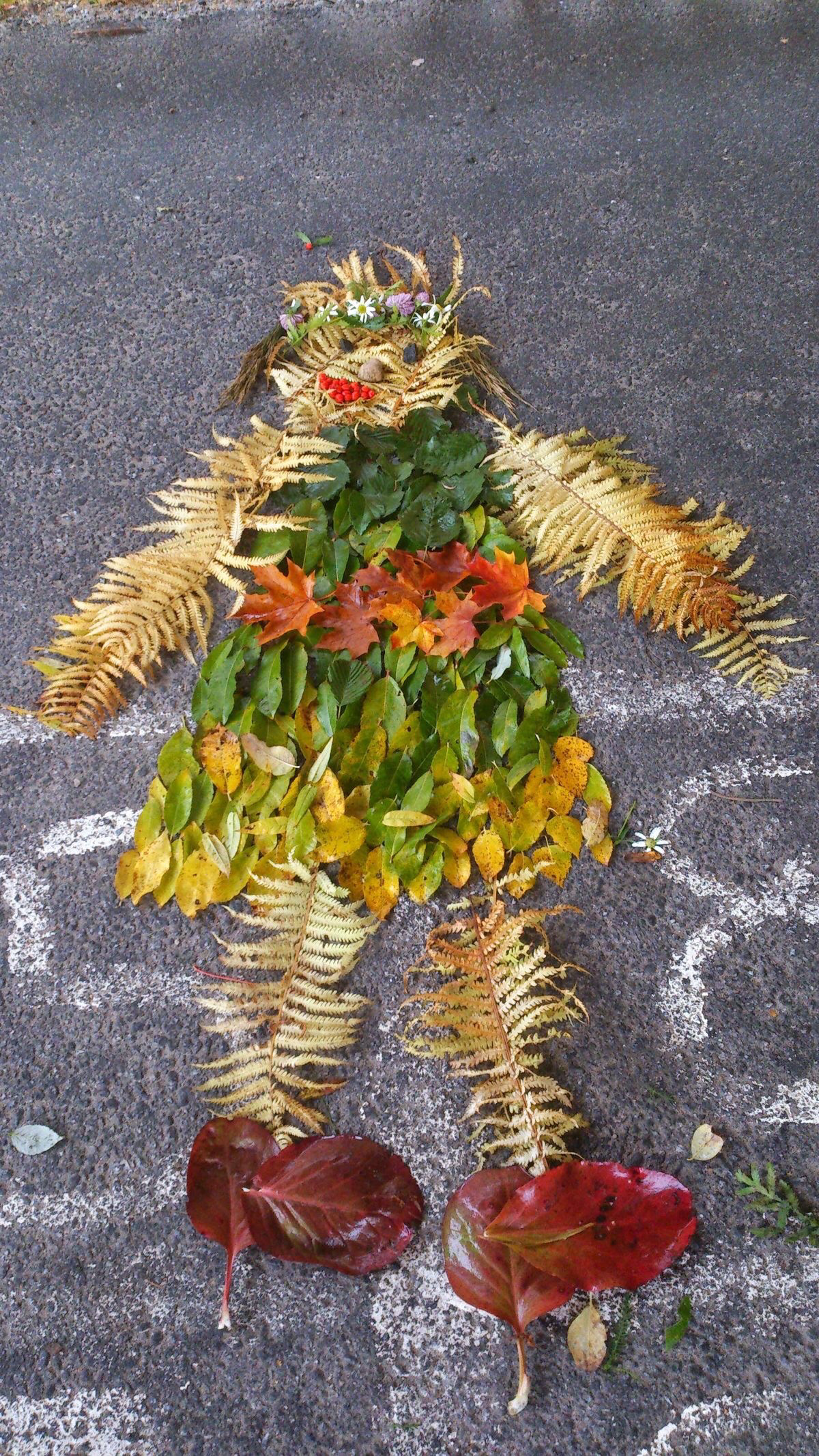 Suunnitelkaa ja valmistakaa ryhmänne maamerkki maasta löytyneistä risuista/lehdistä/ irtokivistä. Voitte käyttää maamerkin alla valkoista lakanaa, jotta maamerkki erottuu hyvin.
Oheinen kuva toimii teille virikkeenä maamerkin ideoinnissa, mutta aiheen ja materiaalit saatte päättää itse. Muistakaa, että puita ei saa repiä, sammal ja jäkälä annetaan kasvaa rauhassa.
Kuvatkaa maamerkki.
Erilaisia pintoja luonnossa
Tutkikaa ja tunnustelkaa erilaisia pintoja luonnossa matkan varrella. Laittakaa oma luonnosvihkon sivu esimerkiksi puun runkoa tai kallion pintaa vasten. Tämän jälkeen käyttäkää väriliitua poikittain paperilla. Minkälaista kuviota paperille muodostuu? Mikä vaikutus kynän asennolla on kuvion muodostumiseen?
Kirjoita paperiin esim. mänty/koivu/kallio/kanto sen mukaan mistä pinnasta kuvio on siirretty.
Luonnon värikartta
Käytössänne on sisustajan värilastuja. Etsikää mahdollisimman monta värilastun sävyjen väristä asiaa luonnosta ja asetelkaa ne maahan värisuoraksi .
Kokeilkaa saatteko siirrettyä värejä omaan luonnosvihkoon hankaamalla tai painamalla .
MATEMATIIKKA-RYHMÄN TEHTÄVÄT
Luokittelua
Lajitelkaa matkalla keräämänne esineet ja tässä pussissa olevat esineet neljään eri ryhmään.
Jokaisessa ryhmässä olevilla esineillä pitää olla  yhteinen ominaisuus.
Kirjoittakaa ryhmiä yhdistävä ominaisuus paperille.
Kerää matkan aikana...
Reitin varrelta 5 asiaa, jotka mahtuvat yhteiseen pussiin. Pussin sisällä olevaa salaisuuspussia ei saa avata ennen kuin alatte yhdessä tehdä tehtävää.
Reitin varrella siis jokainen ainoastaan kerää omat 5 asiaansa pussiin.
Suorittakaa tehtävä, kun olette palanneet huipulta alas. Jos ette ehdi, tehtävä tehdään koululla.
Ohjeet tehtävän suorittamiseen löydätte salaisuuspussista.
Välineet: Vihreä pussi, jonka sisällä pieni vihreä pussi.
360 astetta...
Asetu seisomaan itseksesi.
Käänny hitaasti paikallasi 360 astetta eli täysi kierros.
Katsele hitaasti ympärillesi.
Mikä on mielestäsi kaunein tai hienoin tai vaikuttavin asia luonnossa, jonka näet. Kuvaa siitä lyhyt video ja kerro samalla ajatuksesi.
Struve havaitsi, että maapallo
Ei olekaan ihan pyöreä, vaan on hieman navoiltaan litistynyt
Pohtikaa yhdessä
Onko matka maapallon navoilta maan keskipisteeseen a) 10km b) 20km c) 30 km lyhyempi kuin päiväntasaajalta. Perustelkaa vastauksenne muistivihkoon.
Matematiikkaa maisemassa eli silmät auki!
Tehtävää suoritetaan Oravivuoressa sekä meno- että paluumatkalla.
Kulkekaa tarkkaillen ympäristöstä löytyviä matemaattisia kuvioita, toistuvia kuvioita, muotoja jne. 
Kuvatkaa ja selostakaa havaintonne.
Muodostakaa yhdessä
Tasasivuinen kolmio luonnonmateriaalista
Piiri, jonka halkaisija on 2 metriä
Jana, jonka pituus on 3 metriä
Yhtä monta grammaa kiviä ja lehtiä
Kolmiomittaus
ENNEN RETKEÄ KOULULLA: Valmistakaa mittaväline ohjeen mukaan tiistaina.

Mitatkaa yhden matkan varrelta löytyvän puun korkeus kolmion avulla. Ottakaa tabletilla kuvasarja mittaamisesta. Kuvatkaa myös puu, jonka mittaatte.
Arvioikaa ennen retkeä, montako
Kyynärää on yksi syli?
Jalkaa on yksi kyynärä?
Vaaksaa on yksi jalka?
Merkitkää arvionne tähän paperiin.
VANHOJA MITTOJA
Kuinka monta
Kyynärää on yksi syli?
Jalkaa on yksi kyynärä?
Vaaksaa on yksi jalka?
Merkitkää tulokset tähän paperiin.
Tarkistakaa arvionne.
Vanhat viralliset mitat
Vertailkaa miten tuloksenne eroavat näistä virallisista, vanhoista mitoista. Pohtikaa ja perustelkaa.
1 syli = 3 kyynärää
1 kyynärä = 2 jalkaa
1 jalka = 2 vaaksaa
12 tuumaa = 1 vaaksa = mitta peukalon päästä keskisormen päähän
Arvioi kävelymatka
1. Arvioikaa kuinka pitkä kävelymatka on lähtöpaikalta Oravivuoren huipulle.
2. Tehkää arviota koko kävelymatkan ajan.
3. Kirjoittakaa arvio muistivihkoon Oravivuoren huipulla.

Vastaus: Kävelymatka lähtöpaikalta Oravivuoren huipulle on ______________ .

4. Mitä keinoja käytitte arvioinnin apuna? _________________________________
__________________________________________________________________
__________________________________________________________________
Tarkista kävelymatka
Tehtävä tehdään Oravivuoren huipulla.

1. Tarkistakaa opelta kuinka pitkä kävelymatka oli.
2. Oikea matka on: _______________________
3. Verratkaa omaa arviotasi open antamaan tulokseen.
4. Kuinka hyvin osasitte arvioida? _______________________________________
_________________________________________________________________
_________________________________________________________________
Etsikää
Sylin mittainen puunrunko
Kyynärän mittainen oksa
Jalan korkuinen varpukasvi
Vaaksan levyinen kivi
Ottakaa tabletilla kuvat mittauksesta niin, että kuvasta näkee myös esim. jalan.
Ilman mittanauhaa on...
mahdollista arvioida ja mitata erilaisia kohteita.
HUOM! Tämä tehtävä tehdään portaiden juurella.

1.Käyttäkää vanhoja mittoja ja arvioikaa
-sinisellä nauhalla merkitty risu
-sinisellä narulla merkitty alueen pinta-ala
-portaan leveys
2.Mitatkaa vanhoilla mitoilla samat kohteet.
Geometrisia muotoja
Jokainen ryhmän jäsen pitää koko ajan kiinni narusta.
Muodostakaa geometriset kuviot ja kuvatkaa ne.
Välineet: Lenkiksi sidottu pitkä naru (3-4m)
Matka murtolukuina
Tarkkailkaa menomatkaa yhtenä kokonaisena
1. Kun lähdette paluumatkalle, pysähtykää ensin kohtaan, jossa olette kulkeneet
matkasta neljäsosan. Pysähtykää siihen ja kuvatkaa näkymä selostuksen kera.
2. Kulkekaa loppumatkasta yksi kolmasosa, pysähtykää ja kuvatkaa jälleen näkymä selostuksen kera.
3. Arvioikaa siinä, kuinka ilmoittaisitte loppumatkan murtolukuna. Merkatkaa loppumatka murtolukuna muistivihkoon.
KARTTARYHMÄN TEHTÄVÄT
Kartta ja mittakaava
Tehtävä 1a: Mittaa matka linnuntietä
Tehtävä 1b: Arvioi kävelymatka
Tehtävä1c: Tarkista kävelymatka
Tehtävä 2a: Piirrä kartta Oravivuoren tasanteesta
Tehtävä 2b: Piirrä kartta (tehdään koululla retken jälkeen)
Tehtävä 3a: Arvioi etäisyyttä
Tehtävä 3b: Mittaa etäisyys (tehdään koululla retken jälkeen)
Tehtävä 3c: Mittaa etäisyys karttaohjelman avulla (tehdään koululla retken jälkeen)
Tehtävä 1a: Mittaa matka linnuntietä
Tehtävä tehdään lähtöpaikalla.

Välineet: kartta, kynä, viivotin

Vinkki: Linnuntie tarkoittaa suorinta mahdollista reittiä lähtöpisteestä maaliin.

1. Kartan mittakaava on 1:5500
2. Se tarkoittaa, että 1cm matka kartalla on luonnossa 5500cm.
3. Ota luvun 5500 lopusta pois 2 nollaa. Silloin 1cm kartalla on sama kuin luonnossa 55m.
4. Mittaa viivottimella kartasta kuinka monta cm on linnuntietä lähtöpaikalta Oravivuorelle.
Tehtävä 1b: Arvioi kävelymatka
1. Arvioi kuinka pitkä kävelymatka on lähtöpaikalta Oravivuoren huipulle.
2. Tee arviota koko kävelymatkan ajan.
3. Kirjoita arviosi muistiin Oravivuoren huipulla.

Vastaus: Kävelymatka lähtöpaikalta Oravivuoren huipulle on ______________ .

4. Mitä keinoja käytit arvioinnin apuna? _________________________________
__________________________________________________________________
__________________________________________________________________
Tehtävä 1c: Tarkista kävelymatka
Tehtävä tehdään Oravivuoren huipulla.

1. Tarkista opelta  kuinka pitkä kävelymatka oli.
2. Oikea matka on: _______________________
3. Vertaa omaa arviotasi open antamaan tulokseen.
4. Kuinka hyvin osasit arvioida? _______________________________________
_________________________________________________________________
_________________________________________________________________
Tehtävä 2a: Piirrä kartta Oravivuoren tasanteesta
Tehtävä tehdään Oravivuoren huipulla.

Välineet: tabletti, vihko, kynä, kompassi

1. Kuvaa tornin huipulta Oravivuoren tasanne. Ota 4-6 kuvaa mahdollisimman tarkkaan suoraan alaspäin siten, että tasanne tulee kuvatuksi tarkasti ja laajalta alueelta.
2. Lisäksi voit halutessasi myös videoida samalla tavalla tasanteen.
3. Tee tarvittaessa vihkoon muistiinpanoja ja piirroksia tasanteesta, jotta pystyt myöhemmin koululla piirtämään kartan siitä.
Tehtävä 2b: Piirrä kartta Oravivuoren tasanteesta
Tehtävä tehdään koululla retken jälkeen.

Välineet: tabletti, vihko, kynä, puuvärit, kompassi, A4 –paperi

1. Laadi ottamiesi "ilmakuvien" avulla kartta Oravivuoren tasanteesta.
2. Käytä kartan piirtämisessä oikeita karttamerkkejä ja kartan värejä.
Tehtävä 3a: Arvioi etäisyyttä
Tehtävä tehdään Oravivuoren huipulla.
Välineet: kompassi, kynä

1. Katso kompassin avulla tornin huipulta suoraan kohti itää.
2. Kuinka kaukana arvioit vastarannan olevan?

Vastaus: Matka vastarannalle on  ______________.

3. Mitä keinoja käytit arvioinnin apuna? _________________________________
__________________________________________________________________
__________________________________________________________________
Tehtävä 3b: Mittaa etäisyys
Tehtävä tehdään koululla.
Välineet: kartta, viivotin

1. Laske kartan avulla matka linnuntietä Oravivuorelta vastarannalle suoraan itään.
2. Käytä apuna kartan mittakaavaa 1:50 000.
Vastaus: Matka Oravivuoren huipulta vastarannalle linnuntietä on __________.
3. Vertaa laskemaasi matkaa tornin huipulla tekemääsi arvioon.
4. Kuinka tarkasti onnistuit arvioimaan matkan? ___________________________
__________________________________________________________________
Tehtävä 3c: Mittaa etäisyys karttaohjelman avulla
Tehtävä tehdään koululla retken jälkeen.
Välineet: tabletti
1. Avaa nettiselain ja mene osoitteeseen asiointi.maanmittauslaitos.fi
2. Kirjoita haku –kohtaan Oravivuori
3. Suurenna karttaa miinusmerkistä kunnes Oravivuori ja Pirttivuori näkyvät.
4. Mittaa matka nettisivun vasemmasta yläreunasta löytyvän "Mittaa matka" -toiminnon avulla.
Vastaus: Matka on __________________.
5. Vertaa tulosta arvioosi (tehtävä 3a) sekä mittakaavan avulla (tehtävä 3b) tekemääsi laskelmaan.
6. Kuinka onnistuit arvioinnissa ja laskemisessa? ________________________________________
_______________________________________________________________________________
LUONTORYHMÄN TEHTÄVÄT
Ryhmän tarvikkeet
Luupit ja tutkimuspurkit
Pieniä muovipusseja
Kynä ja paperia jokaisella
Luokittelua
Laittakaa matkalla keräämänne esineet ja tässä pussissa olleet esineet neljään eri ryhmään.
Jokaisessa ryhmässä olevilla esineillä pitää olla yksi yhteinen ominaisuus.
Kirjoittakaa ryhmiä yhdistävä ominaisuus paperille.
Ympäristön havainnointia
Kävelkää polkua pitkin ja välillä poiketkaa polulta metsään.
Tunnustelkaa ja tutkikaa luupeilla ja ilman luuppia vastaan tulevia mielenkiintoisia kohteita. Käyttäkää kaikkia aisteja.
”Haistan, maistan, tunnustelen, kuulostelen ja katselen”
Hämähäkin seitti
Tutkikaa hämähäkin seittejä. Kuinka monta erilaista seittiä löydätte.
Piirtäkää valitsemanne seitti ja sen kutonut hämähäkki vihkoon.
Miten hämähäkin seitti syntyy?
Hämähäkki kutoo joka päivä uuden verkon. Jokaisella lajilla on oma tapansa kutoa verkko.
Seittiaines syntyy hämähäkin takaruumiin kehruurauhasissa. Seitti on hyvin ohutta, mutta nylonsiimaakin kestävämpää. Se on valkuaisainetta, joka ei liukene veteen, kestää happoja ja kovaakin pakkasta.
Seitti saa alkunsa, kun hämähäkki hakeutuu sopivaan paikkaan ja alkaa erittää seittiainesta. Kun seittilanka ilmavirran kuljettamana takertuu johonkin, hämähäkki kiinnittää toisen pään istumaoksaansa. Hämähäkki kulkee edes takaisin kuin nuorallatanssija samalla vahvistaen tukilankaa. Puolessa välissä se pudottautuu, kunnes kohtaa kiinteän alustan. Nyt valmiina on loivan y-kirjaimen muotoinen alku.
Hämähäkki palaa keskipisteeseen ja alkaa kutoa sädelankoja sekä lopuksi koko komeuden ympärille pyydystysseittiä, kehälankaspiraalia. Kaiken kruunaa hälytyslanka, joka kiristyy saaliin käydessä verkkoon.
Verkon kutominen vie noin 20 minuuttia. Verkko pyydystää parhaiten uutena, joten hämähäkki kutoo joka päivä uuden verkon. Jokaisella lajilla on oma tapansa punoa verkko.
Käpy luonnossa
Pysähtykää paikkaan, jossa on käpyjä
 Pohtikaa mistä käpy on peräisin ja mikä on sen tehtävä? 
Ketkä syövät käpyjen siemeniä? Löydättekö matkan varrelta käpyjä, joita on syöty? 
Tutkikaa luupeilla käpyjä tarkemmin.
Hirvikärpänen
Yrittäkää saada yksi hirvikärpänen tutkimuspurkkiin ja tutkikaa sitä.
Pohtikaa yhdessä miksi hirvikärpäsiä on olemassa? Mikä niiden tehtävä on? Onko hirvikärpäsestä vaaraa ihmiselle?
Värit talteen
Valitkaa matkan varrelta paikka, jossa on mahdollisimman paljon maahan pudonneita värikkäitä lehtiä.
Rakentakaa lehdistä maahan värisuora, jossa syksyn värit vaihtuvat asteittain sävystä toiseen. Huomatkaa, että vaatimattomat harmaan ja ruskean sävyt löytävät myös paikkansa värisuoralla.
Pohtikaa: 
Minkä puulajien lehdet ovat kaikkein värikkäimpiä?
Löytyykö alueelta puita, joiden lehdet ovat säilyneet enimmäkseen vihreinä ? 
Mitä väriä syksyn lehdistä ei löydy?
Miksi lehdet vaihtavat syksyllä väriään?
Kasvillisuustutkimus
Valitkaa matkan varrelta yksi kohde/kohta, jonka kasvillisuutta tutkitte.
Esitelkää kasvilajit.
Kuvatkaa ja kertokaa videolla
Onko paikka varjoisa vai valoisa
Kallioinen, kuiva vai kostea paikka
Rinteessä vai tasaisella maalla
Millainen metsätyyppi on ja mikä on valtapuulaji?
Mitkä ovat kenttäkerroksen tyyppikasveja?
Luonnon televisio
Etsikää paikka, jossa on hyvä makoilla hetki ja katsella luonnon televisiota. Asettukaa selälleen, rentoutukaa, kuulostelkaa ja katselkaa taivaalle.
Nauttikaa hetki luonnon äänistä, tuoksuista ja näkymistä.
Videoikaa  pieni hetki omasta televisiosta.
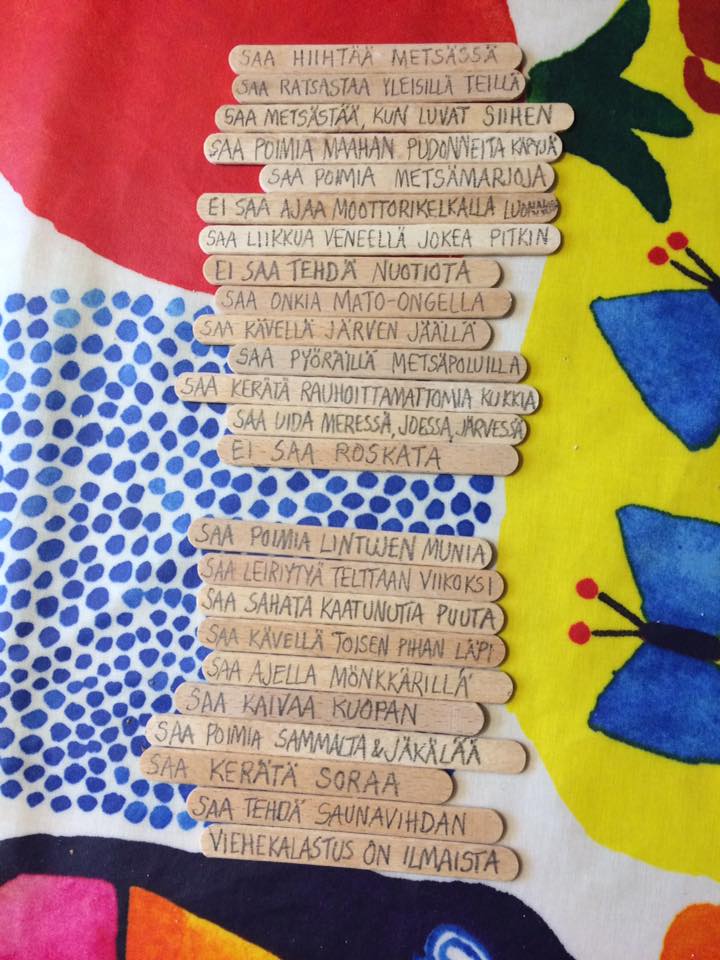 Jokamiehen oikeudet
Metsään on sijoitettu jokamiehen oikeuksista tekstejä jotka ovat totta / tarua. Etsikää oikeat tekstit ja valokuvatkaa kolme jokamiehen oikeutta. 
Kuva kopioitu Alakoulun aarreaitta-sivustolta
OPPAAKSI ORAVIVUORELLE -RYHMÄN TEHTÄVÄT
Oppaaksi Oravivuorelle
TÄMÄ TEHTÄVÄ TEHDÄÄN JYRKÄN NOUSUN JÄLKEEN KÄKKYRÄMÄNNYN JA PENKIN LUONA.

Saatte Oravivuorelle vieraita, jotka eivät koskaan ole olleet metsässä. Haluatte auttaa heitä nauttimaan luonnosta. Kiinnittäkää tai laittakaa englanninkieliset kortit eri luontokohteisiin. Kiinnittäkää kohteisiin myös värisanat.
Pitäkää silmät auki ja...
ENNEN RETKEÄ KOULULLA: Kokeilkaa koululla erilaisia metsään sopivia rytmisoittimia ja ottakaa ne mukaan. Tehkää niillä kuvatessanne  videoon taustamusiikkia.

Valitkaa erilaisia kohteita tai näkymiä, joiden avulla haluatte kertoa Oravivuoresta muille. Kuvatkaa paikat ja tehkää niihin myös selostus, jossa kerrotte omia tunnelmianne paikasta.
Huipulla!
ENNEN RETKEÄ KOULULLA: Teette huipulla videon, jossa yksi teistä haastattelee muita ryhmänne jäseniä. Sopikaa, kuka on haastattelija. Kirjoittakaa muistivihkoon kysymyksiä, joita kysytte toisiltanne. 

Kuvatkaa huipulla videopostikortti maisemista.
Tehkää siihen selostus.
Videoikaa haastattelu.
RETKEILYRYHMÄN TEHTÄVÄT
Retkeily ja luonnossa liikkuminen
Tehtävä 1: Matkan arvioiminen
Tehtävä 2: Ensiapua (tehdään matkan varrella)
Tehtävä 3: Ilmansuunnat (tehdään matkan varrella)
Tehtävä 4: Ilmansuunnat, vinkkejä luonnosta (tehdään matkan varrella)
Tehtävä 5: Retkimuistot (tehdään matkan varrella)
Tehtävä 6: Trangia, keitä lämmin juoma (tehdään Oravivuoren tasanteella open valvonnassa)
Tehtävä 7: Suunnistus, suunnan ottaminen kompassilla (tehdään Oravivuoren tasanteella open valvonnassa)
Tehtävä 1: Arvioi kävelymatka
Välineet: vihko, kynä

1. Arvioi kuinka pitkä kävelymatka on lähtöpaikalta Oravivuoren huipulle.
2. Tee arviota koko kävelymatkan ajan.
3. Kirjoita arviosi muistiin Oravivuoren huipulla.
Vastaus: Kävelymatka lähtöpaikalta Oravivuoren huipulle on ______________ .
4. Mitä keinoja käytit arvioinnin apuna? _________________________________
__________________________________________________________________
__________________________________________________________________
Tehtävä 1: Arvioi kävelymatka jatkuu
5. Tarkista opelta  Oravivuoren huipulla mikä on oikea vastaus.

Vastaus: Matka lähtöpaikalta Oravivuoren huipulle on _______________ .

6. Kuinka hyvin osasit arvioida? ____________________________________
______________________________________________________________
______________________________________________________________
Tehtävä 2: Ensiapua
Tehdään menomatkan varrella.
Välineet: omat varusteet, luonnon tarjoamat välineet, kekseliäisyys, tabletti

1. Yksi ryhmäläisistä kaatuu ja satuttaa ranteensa, käsivartensa tai olkapäänsä.
2. Antakaa ensiapua hänelle.
3. Ottakaa kuva ryhmäläisestä ensiavun antamisen jälkeen.
4. Päätätte kuitenkin jatkaa matkaa. Auttakaa loukkaantunut perille Oravivuoren huipulle.
Tehtävä 3: Ilmansuunnat
Tehtävä tehdään matkan varrella.
Välineet: vihko, kynä

1. Piirtäkää maahan pääilmansuunnat (itä, länsi, etelä, pohjoinen) oikeaan järjestykseen. Miettikää rauhassa koko ryhmä yhdessä.
2. Kopioikaa piirros vihkoon tarkistusta varten. Riittää kun yksi ryhmästä piirtää vihkoonsa (tarkistetaan retken jälkeen koululla).
3. Lisätkää piirrokseen maahan väli-ilmansuunnat (lounas, luode, kaakko, koillinen) oikeaan järjestykseen. Miettikää rauhassa koko ryhmä yhdessä.
4. Kopioikaa piirros vihkoon tarkistusta varten. Riittää kun yksi ryhmästä piirtää vihkoonsa (tarkistetaan retken jälkeen koululla).
Tehtävä 4: Ilmansuunta, vinkkejä luonnosta
Tehtävä tehdään matkan varrella.
Välineet: tabletti

1. Tarkkailkaa yhdessä luontoa polun lähettyvillä.
2. Ottakaa kuva tai kuvia kohdista, joiden avulla voi päätellä jonkin ilmansuunnan.
3. Kuvasta pitäisi näkyä syy, miksi se kertoo ilmansuunnan.
4. Valmistautukaa selittämään, miten kuvasta voi päätellä ilmansuunnan.
Tehtävä 5: Retkimuistot
Välineet: tabletti, vihko, kynä

1. Jokainen ryhmäläinen ottaa mieleisensä kuvan maisemasta, tapahtumasta tai jostakin mikä kertoo retkestä.

Koululla
2. Kirjoita kuvalle teksti. Miksi otit kuvan ja mistä ?
3. Yhdistä kuva ja teksti paperille muiden nähtäväksi.
Tehtävä 6: Keitä lämmin juoma trangialla, syö eväät ja nauti maisemasta
Tehtävä tehdään Oravivuoren huipulla.
Vinkki: Trangia on retkikeitin.
Välineet: vettä, omat eväät, trangia, mehutiivistettä (trangian ja mehun saa opelta)

1. Ope näyttää mallin, kuinka trangia laitetaan käyttökuntoon.
2. Keittäkää ryhmälle kuumaa mehua.
3. Nauttikaa yhdessä tauosta lämmintä mehua juoden, eväitä syöden ja maisemasta nauttien.
4. Kasatkaa trangia ja palauttakaa opelle.
TUOTOKSET
Matkamuiston ideointi/suunnittelu
-muotoilu/kuvataide
-matkamuistojen tarkoitus ja luonne
-omia matkamuistokokemuksia
PALAUTEPÄIVÄ
1.Johtajien palaute ohjatusti:
-vertaispalaute, tuntemukset, mikä hyvää, mitä parannettavaa, suhde johtajuuteen
-johtaja kirjaa palautteen omalle ryhmälleen
1.Ryhmäpalaute johtajalle, ryhmä kirjoittaa omalle johtajalleen
2.Tavoitteiden arviointi yhdessä